Sending Results to Candidates via Email
Step-by-step process
IELTS Trial Test Project Team
4 July 2023
2
Sending Scores to Test Takers
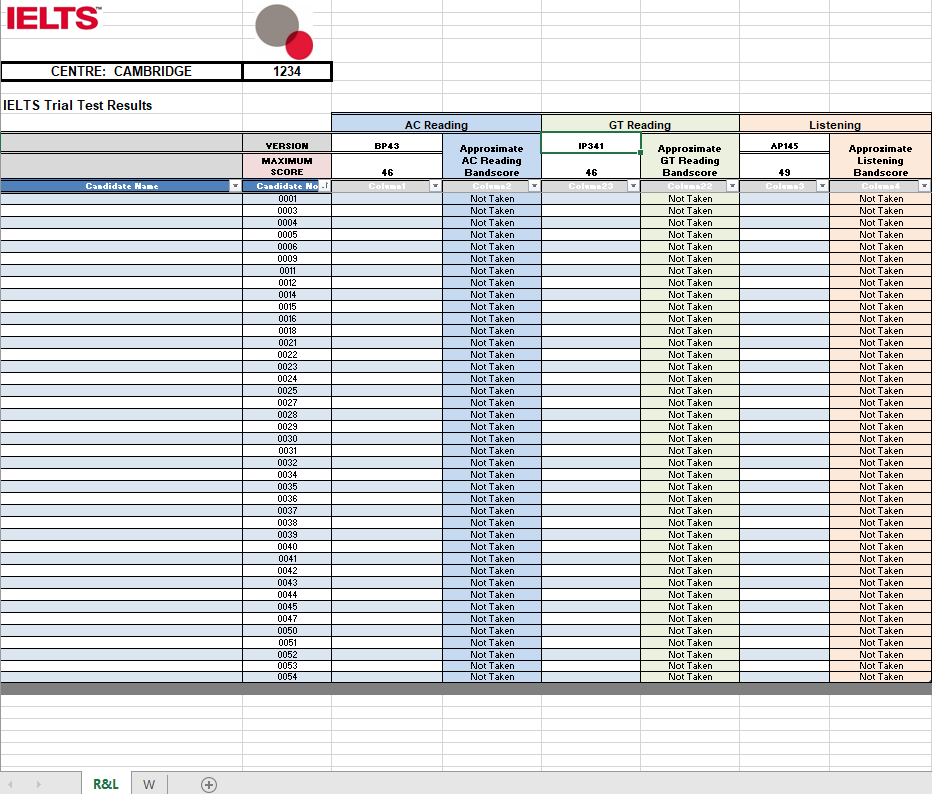 Results file from Cambridge English, there will be 2 separate tabs for R&L and W scores labeled as:

R&L 
W

TC receives from the Trial Test Project team.

Trial Test Scores Template
IELTS Trial Test Indicative Scores- Template
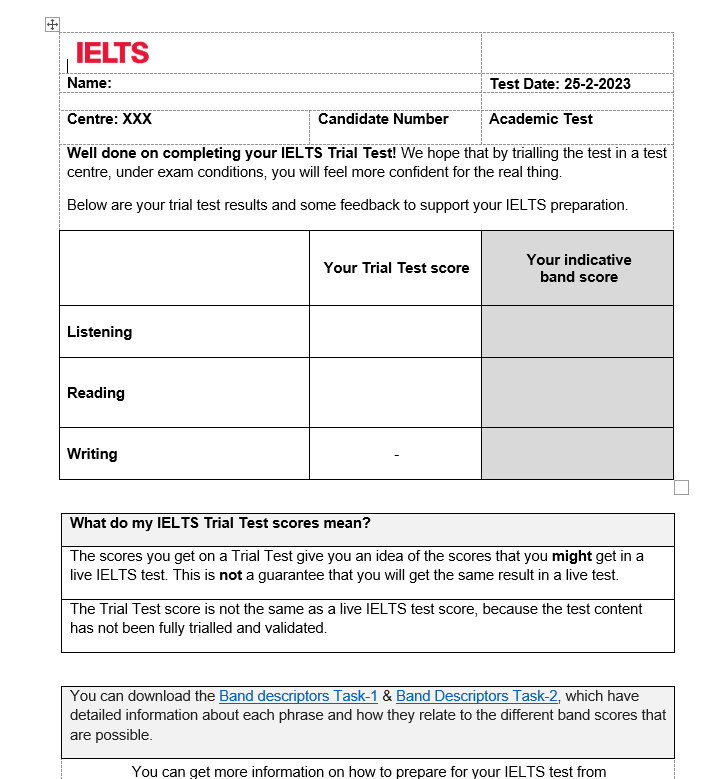 There will be multiple versions of Reading, Listening and writing for each module.
Label each version as RV1, RV2…LV1, LV2… & W1, W2…
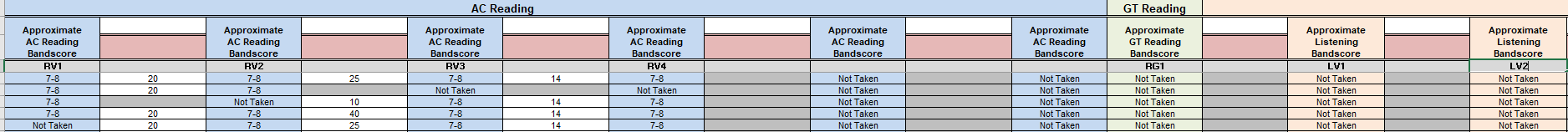 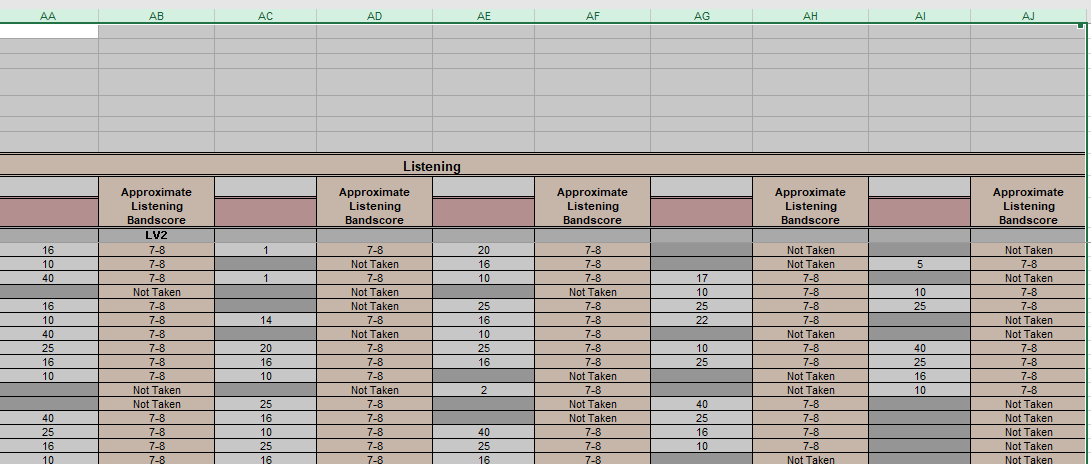 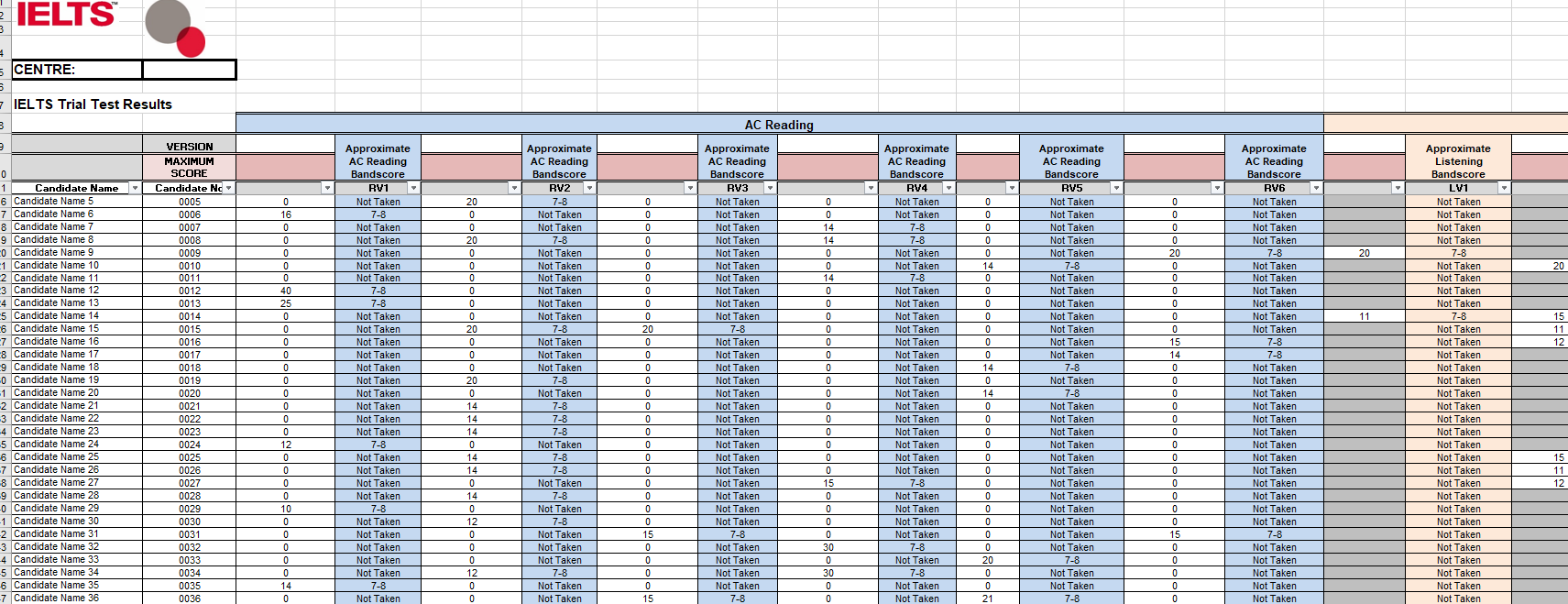 Apply filters  to RL & W results returned by Cambridge English (in their respective tabs while cleansing the data) 
TCs has to do AC & GT results separately

Select each version separately to filter 
For example:  Select  Row 11 C to D and  filter
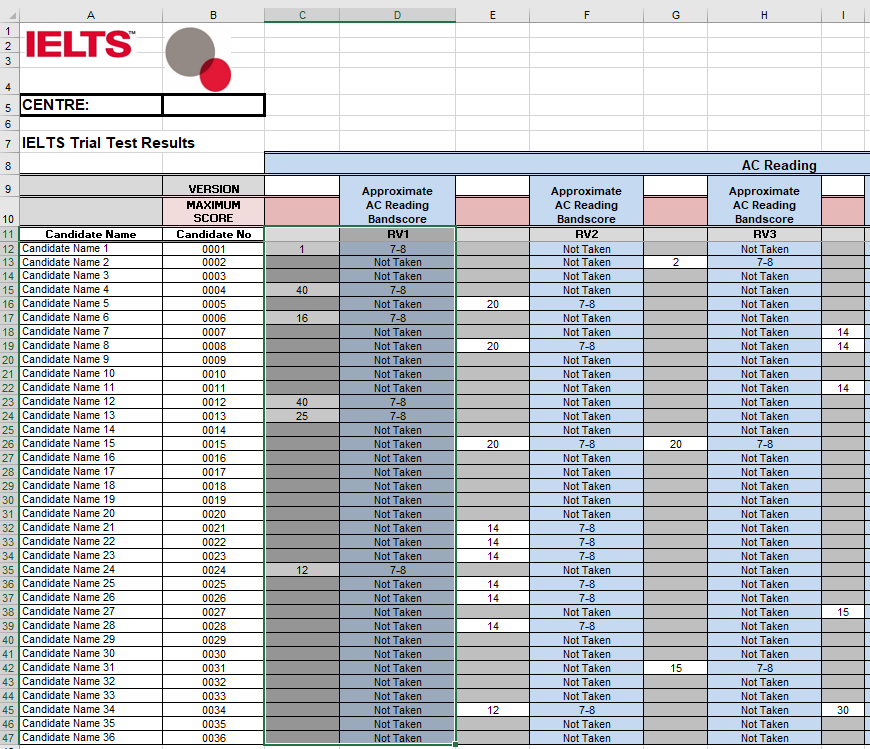 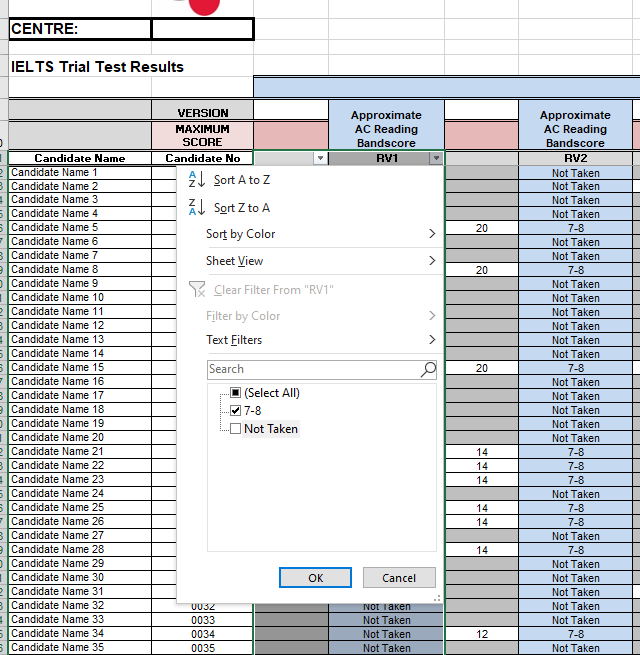 Filter the score of each version:
For example filter V1  (Reading Raw scores & App Reading scores )
Unselect not taken
Now copy Candidate Name & Candidate No and V1 to  Trial Test Scores sheet
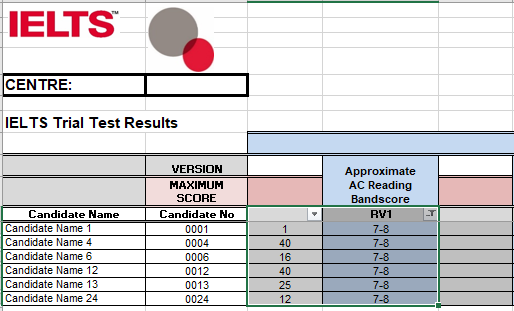 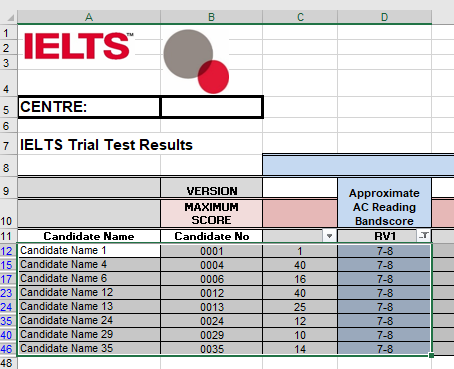 Now copy Candidate Name & Candidate No and V1 Row 11 and column A to D

Paste copied scores to  Trial Test Scores template  ( template provided by Cambridge) 
 Repeat the process until all versions of R & L are copied to Trial Test Scores in their individual worksheets.
Repeat the same process for the W score tab and apply filters like LR to separate scores across multiple versions for writing scores.
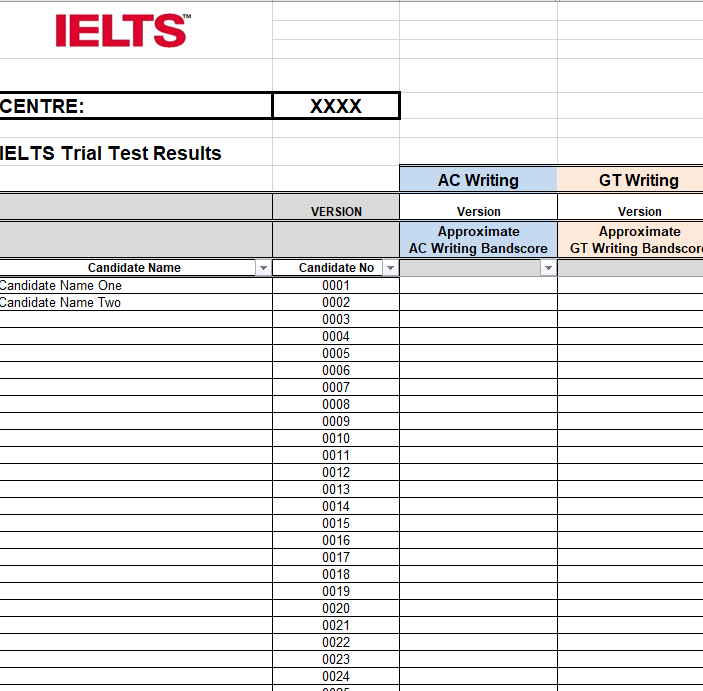 Tip: Ensure scores from all versions of each test component are copied to trial test scores template
 Once scores are copied onto trial test scores template, sort them candidate numbers from smallest to largest  for each worksheet
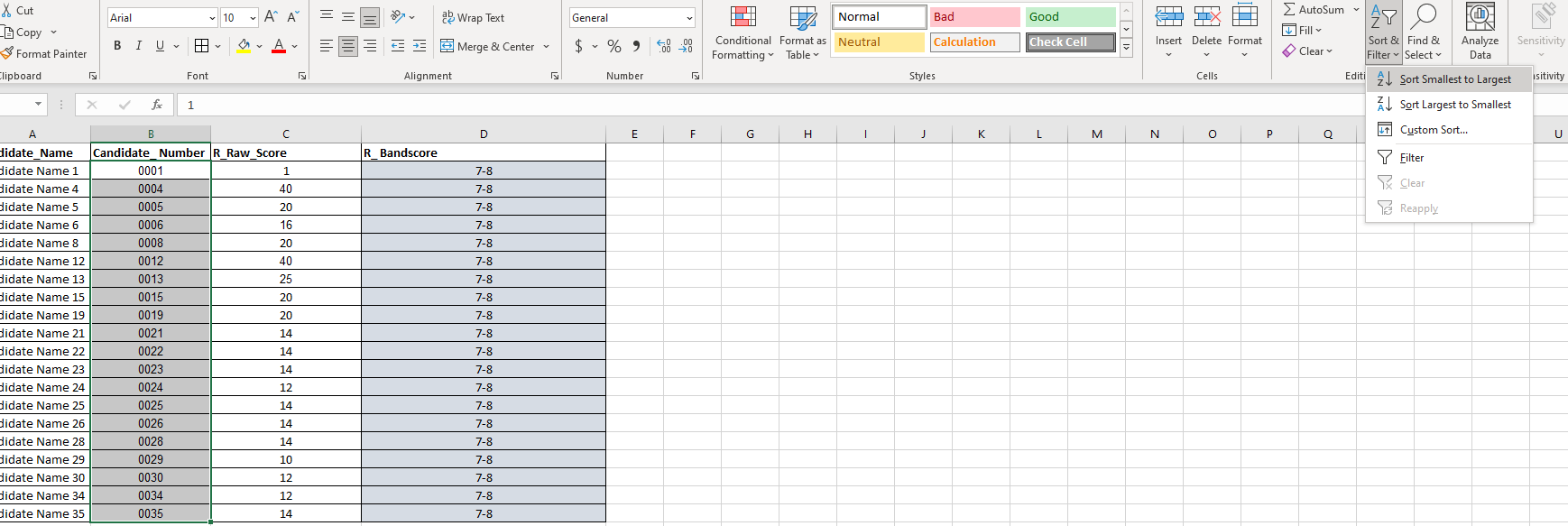 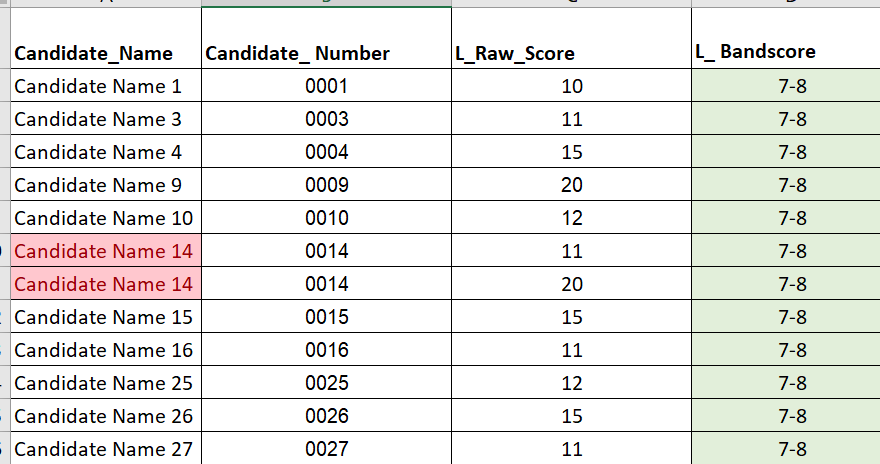 Delete if you have any duplicates
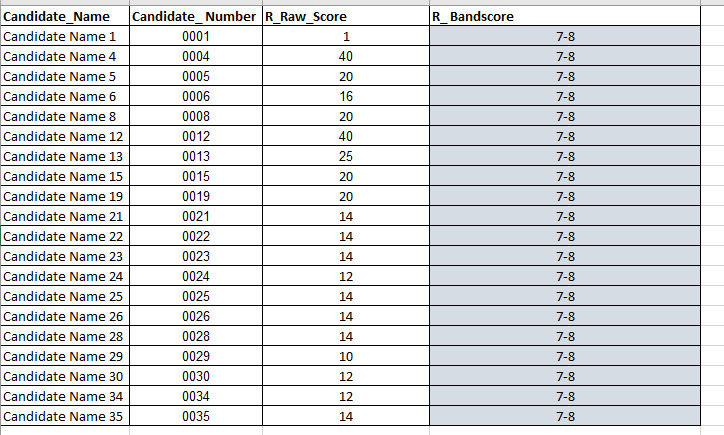 Once LRW Raw scores and bandscores are copied it will automatically populate the Feedback Tab
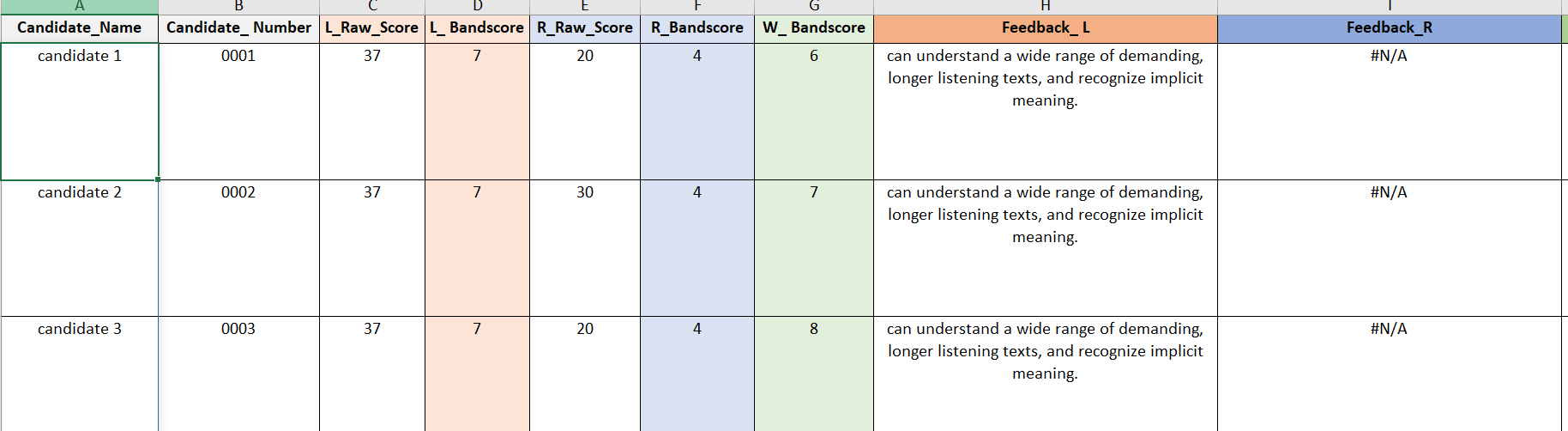 Mail Merge
Trial Test Score Spreadsheet Click on File
Save a copy
Click browse and save file.
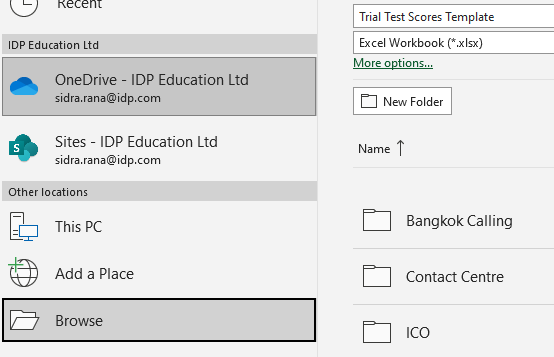 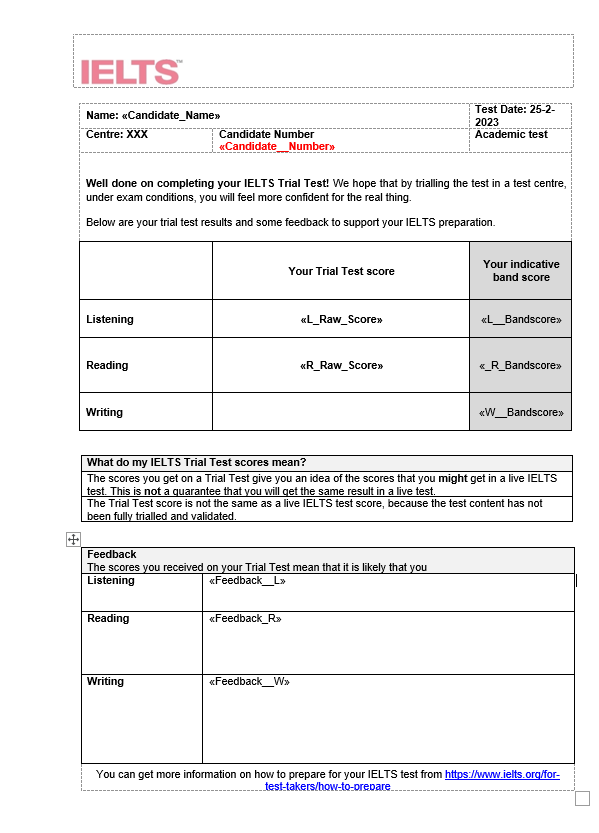 Open your word file (IELTS Trial Test Indicative Scores- Template)


Manually fill out Test Version & Test Date fields
Now in IELTS Trial Test Indicative Scores- Template click on mailings.
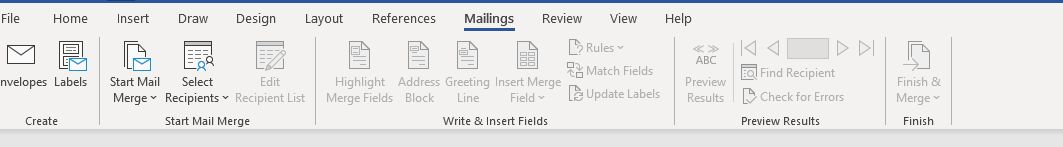 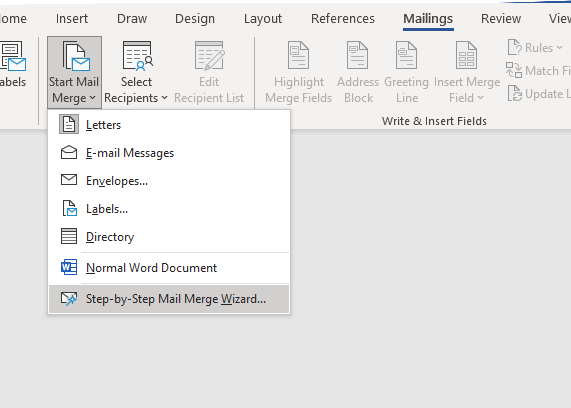 Click on Start Mail Merge- a dropdown menu will pop up.

Click on step-by-step mail merger wizard
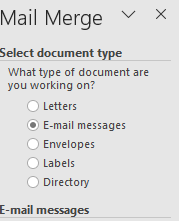 Make sure document type is a letter.

Click on next on step1 of 6 and follow these steps.
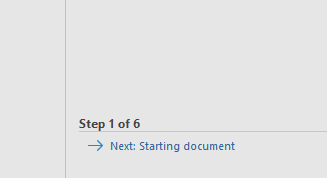 Select starting document “use the current document” (pre-set in the template).

Click on step: 2
Next select recipients
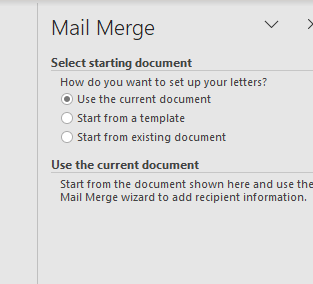 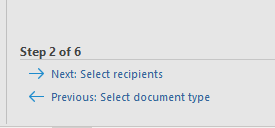 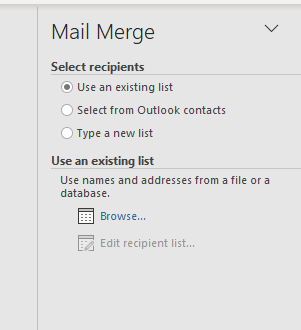 Use the existing list
Click on browse and attach your save excel score file.
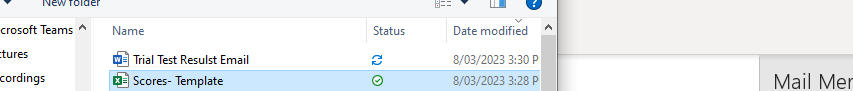 System will confirm worksheet for mail merge- select LRW and proceed.
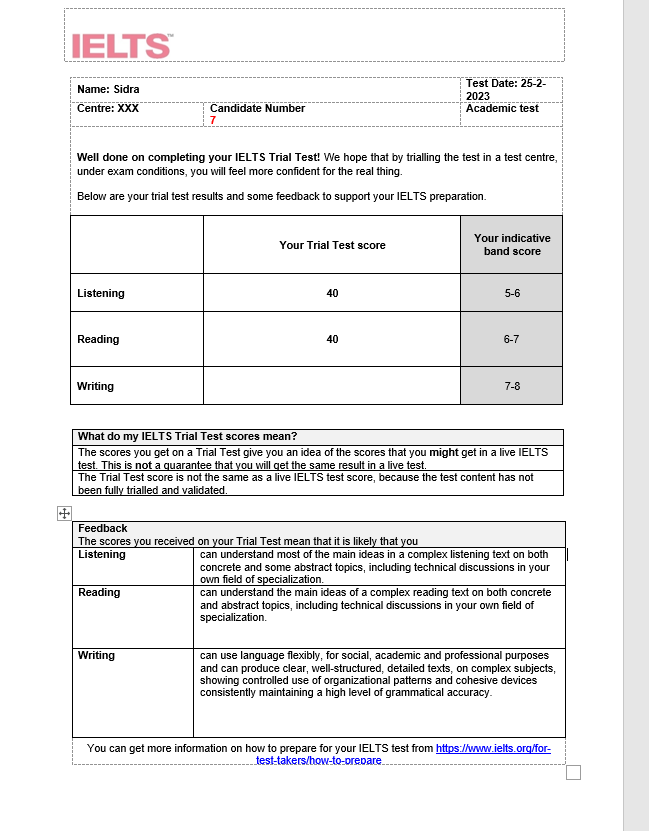 Preview the recipients and click on finish &merge.
Ensure candidate scores are matching.
Click on finish merge
Click on Complete Merge
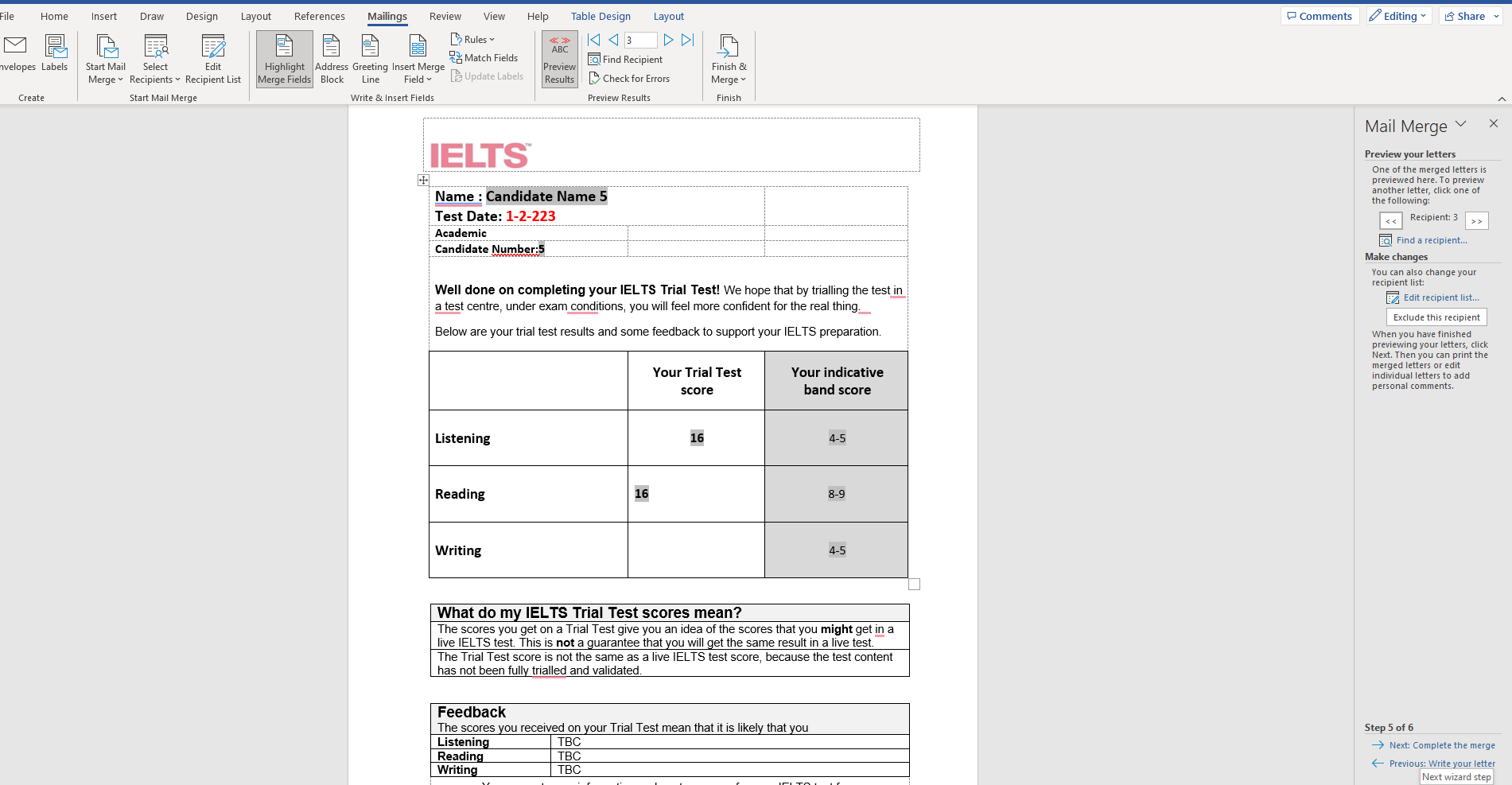 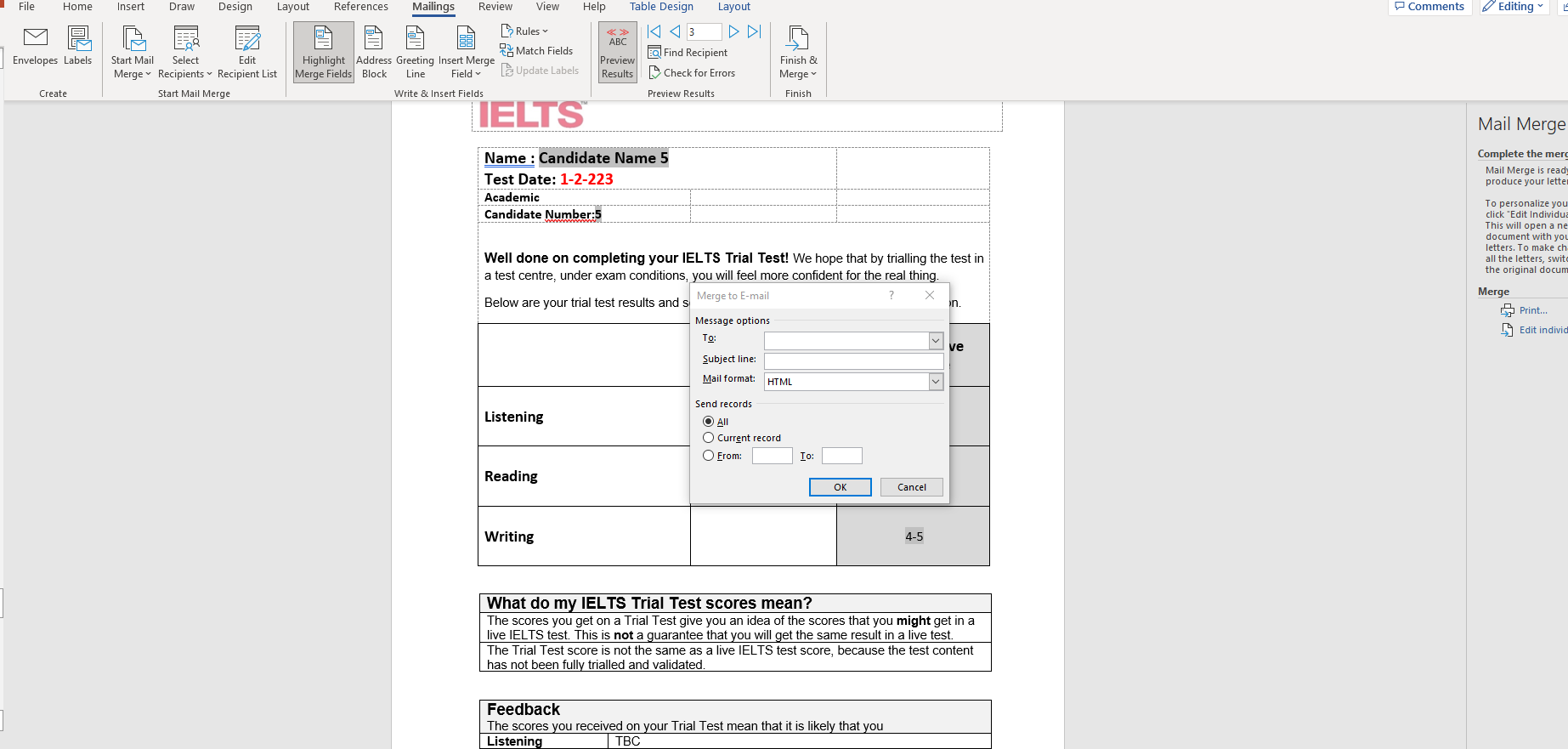 Click on send Email Message from the drop down in “to:






Select Email _ID from the drop-down menu. 
Add Subject line:
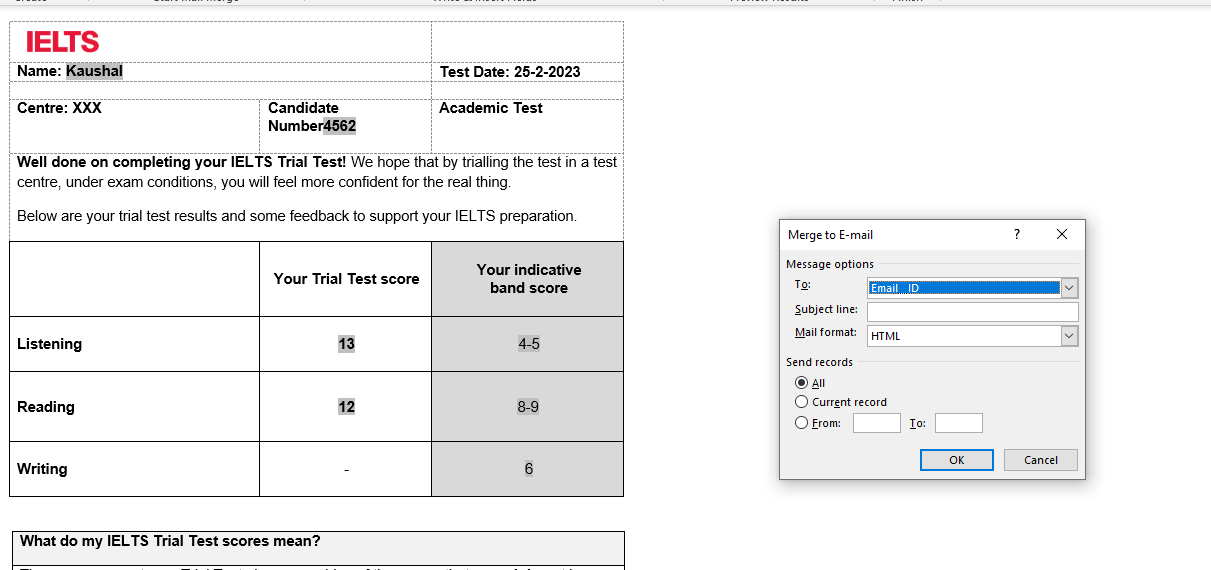 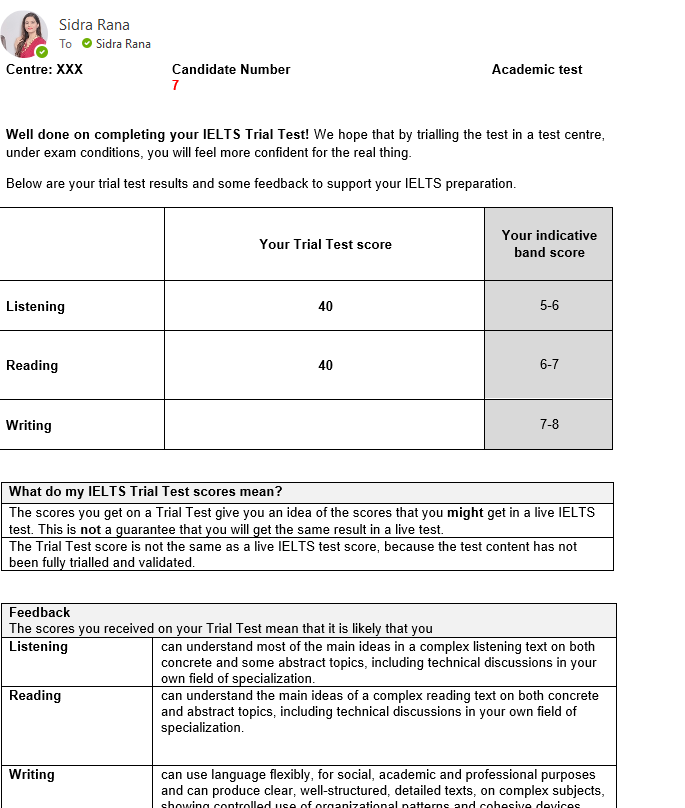 Candidate will receive their indicative band scores – Example